Тиск рідин і газів. Закон Паскаля
Чому збільшується об'єм гумової повітряної кульки в ході її надування? (в кульку додають повітря) 



Чи можна збільшити об'єм кульки без того, щоб її надувати?
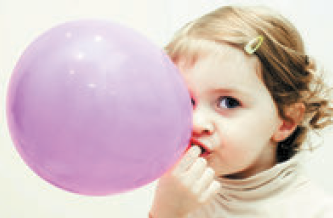 Чому гази створюють тиск
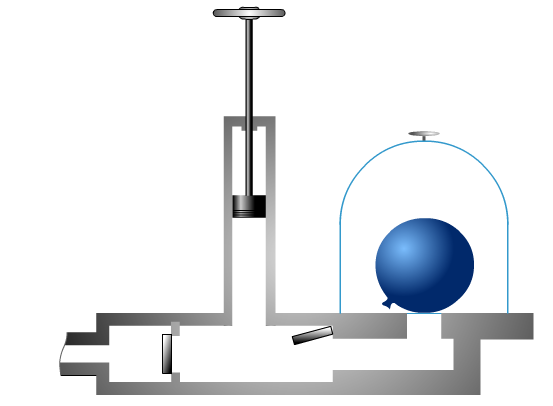 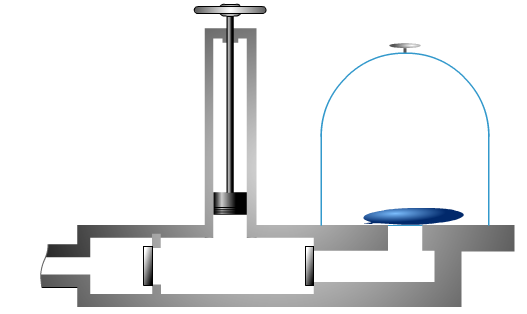 Якщо з-під ковпака відкачувати повітря, то об’єм кульки почне збільшуватись.
Чому так відбувається?
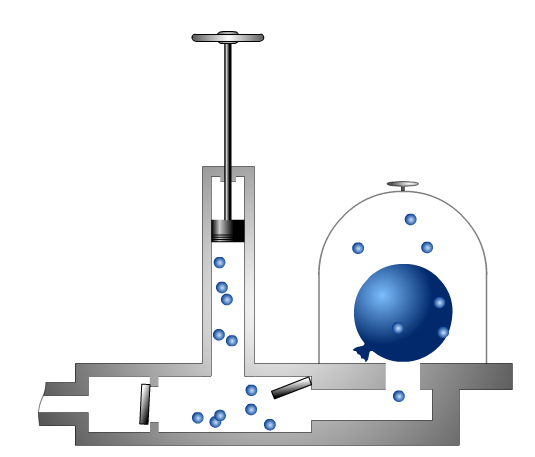 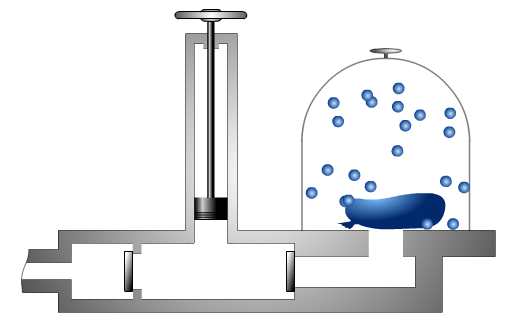 При відкачуванні повітря кількість молекул у дзвоні зменшується, а всередині зав’язаної кульки їхня кількість не змінюється. Під впливом ударів молекул об внутрішні стінки кулька роздувається.
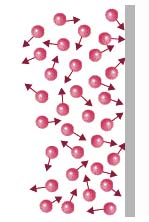 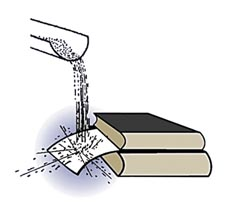 Створення тиску у газах
Тиск  газу  на  стінки  посудини  створюється  численними  ударами  по  них  молекул  газу
Від чого залежить тиск газів
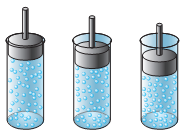 Тиск  газу  зростає  в  разі зростання  густини або температури  газу  і  зменшується в разі  зменшення  густини  або  температури.
Тиск рідин
в будь-якій точці всередині рідини тиск рідини є однаковим у всіх напрямках.
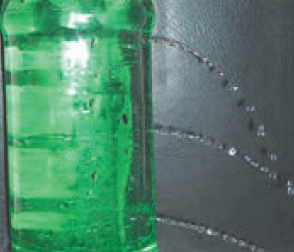 Закон Паскаля
Тиск,  створюваний  на  поверхню  нерухомої  рідини, передається рідиною однаково в усіх напрямках.
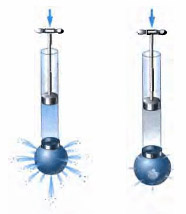 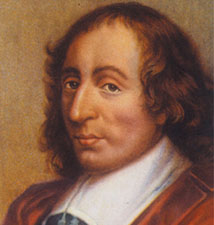 Гідравлічний прес
Гідравлічний прес — це найпростіша гідравлічна машина, яку використо­вують для створення великих сил тиску
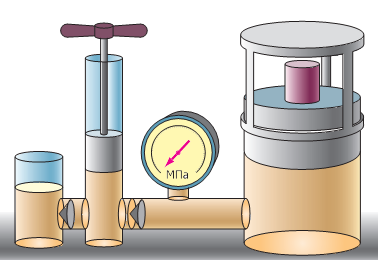 Гідравлічний прес
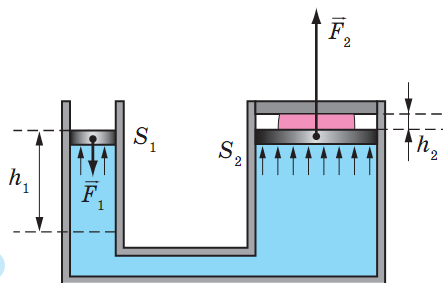 Гідравлічний прес дає можливість отримати виграш у силі: діючи на малий  поршень із площею S1 меншою силою F1, маємо змогу стискати (пресувати) тіло, розташоване над поршнем із площею S2, більшою силою F2
Гідравлічний прес
Сила, що діє з боку рідини на великий поршень, є більшою від сили, що діє на малий поршень, у стільки разів, у скільки разів площа великого поршня більша від площі малого:
Гідравлічний прес
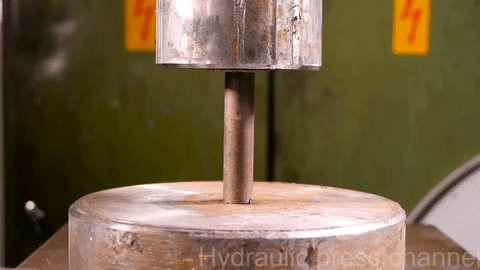 Гідростатичний тиск
Тиск нерухомої рідини називають  гідростатичним тиском.
Гідростатичний тиск на будь-якій глибині усередині рідини залежить тільки від густини рідини, прискорення вільного падіння й глибини, на якій визначається тиск.
Властивістю рідини передавати в усі сторони здійснюваний на неї тиск пояснюється явище «гідростатичний парадокс
Сила, з якою рідина тисне на дно посудини, не залежить від форми посудини, якщо посудини мають однакову площу дна й однакову висоту стовпа рідини.
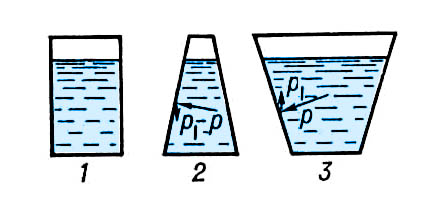 Задача 1
Визначте тиск води у найглибшому місці Світового океану — у Маріанській западині  в Тихому океані, де глибина становить 11,035 км.
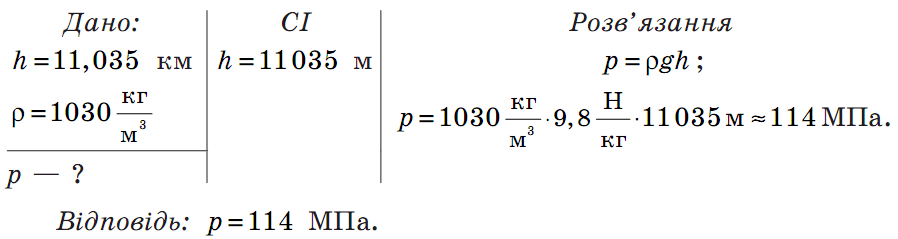 Задача 2
Яка товщина шару гасу, налитого в посудину, якщо він	чинить на дно тиск 4кПа?
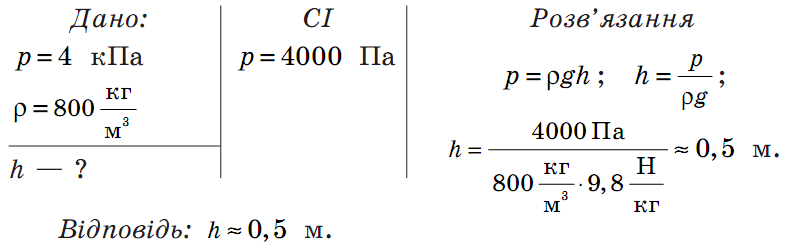 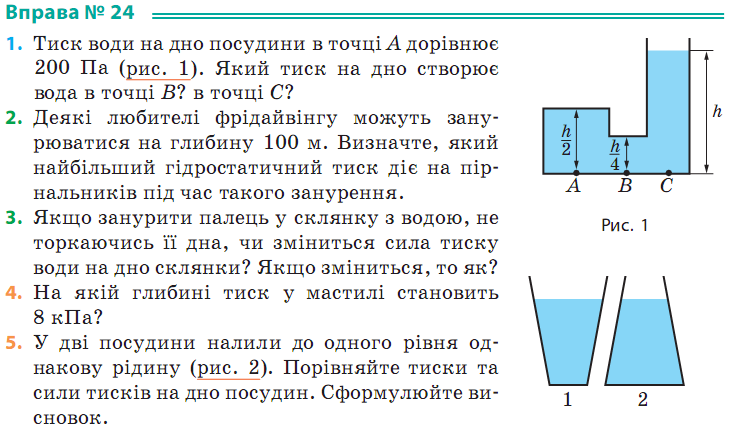 Домашнє завдання
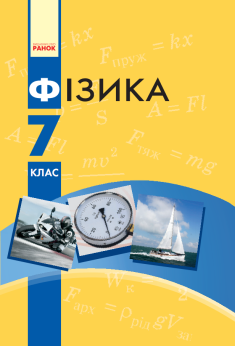 Творче завдання:
Скориставшись  Інтернетом  або  додатковою  літературою,  дізнайтесь,  на  яку глибину  занурюються  аквалангісти  та  водолази, опускаються батисфери, підводні човни  й  батискафи.  Розрахуйте  гідростатичний  тиск  на  цій  глибині  та  підготуйте презентацію.